Νέα Αθηναϊκή Σχολή
[1880 – 1922]
Κυρίαρχη προσωπικότητα και ρεύματα
Κ. Παλαμάς 
σύνδεση πνευματικής ζωής με ιστορικές ρίζες και δημοτικό τραγούδι
 «Παρνασσισμός»: 
κλασσική παράδοση
έμπνευση από αρχαιότητα
Υπερβολική φροντίδα στίχου και μορφής
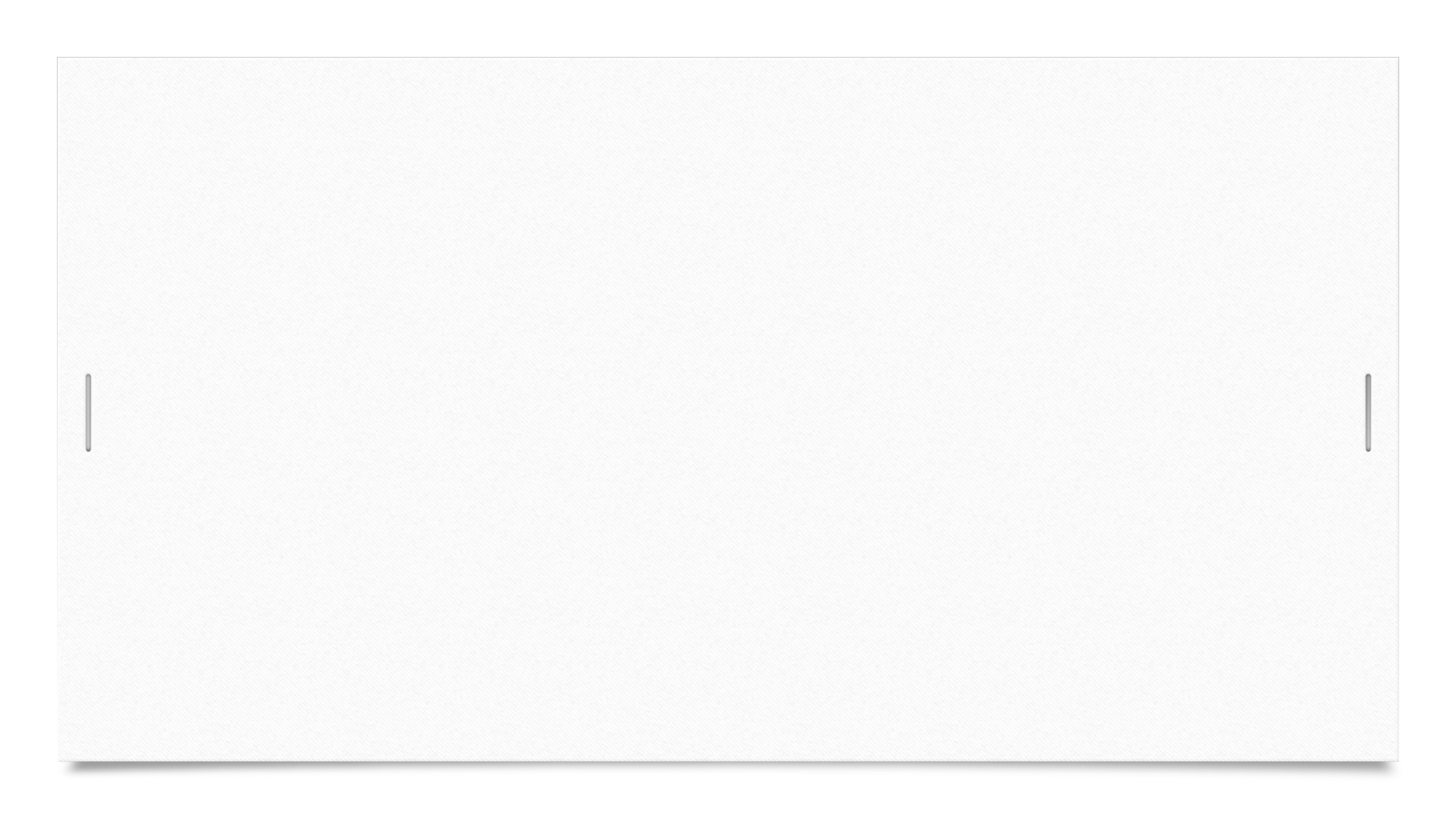 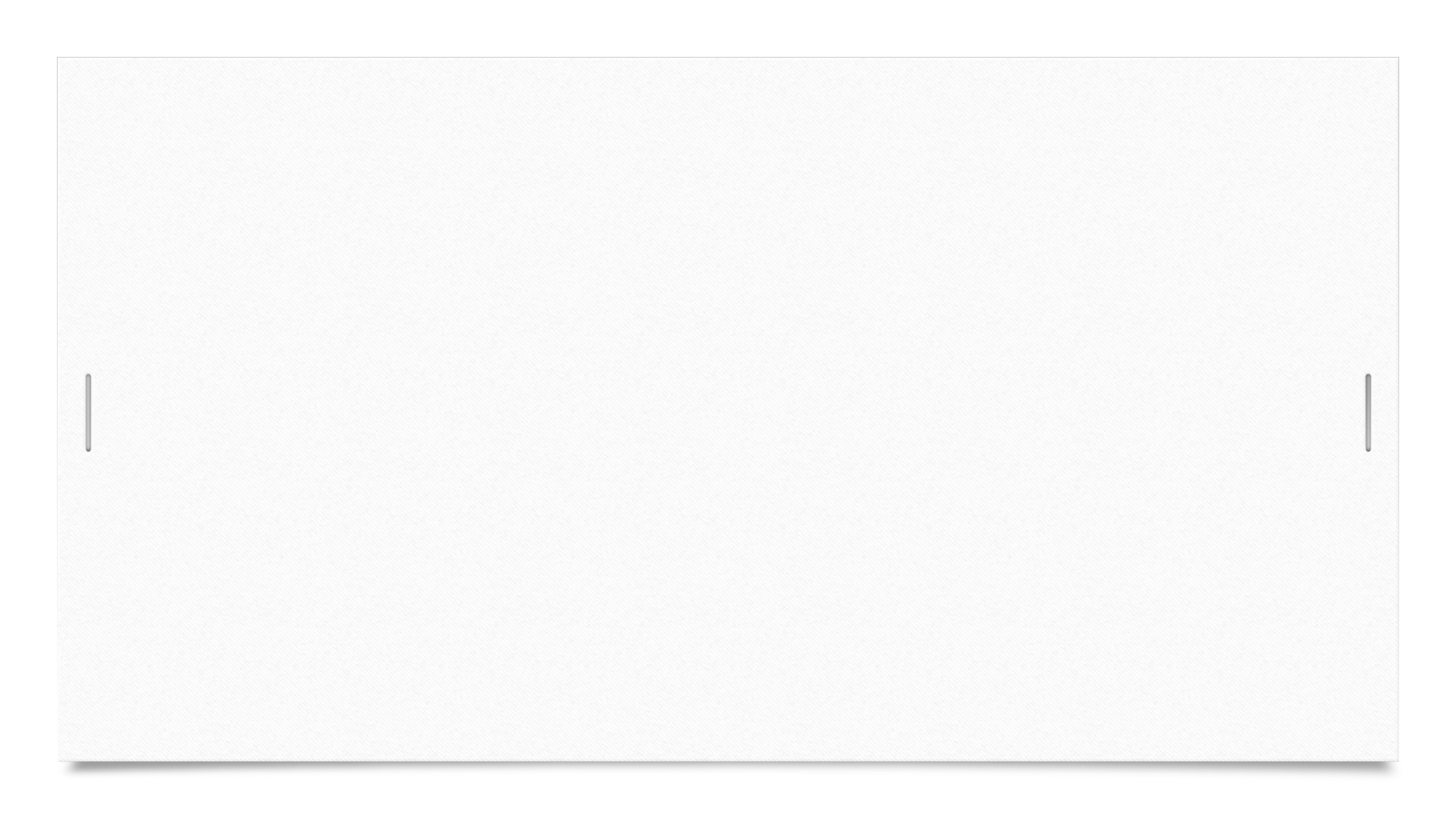 Κωνσταντίνος Π. Καβάφης
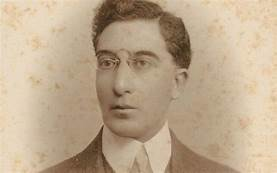 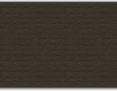 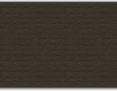 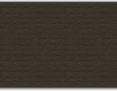 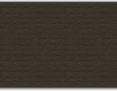 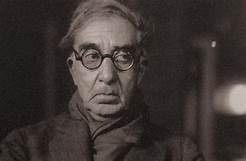 Ρεαλισμός
Ενδιαφέρον για ιστορία 
Ελληνιστική εποχή: φαινόμενα παρακμής 
παραλληλισμός με το παρόν
 δίνει υπόσταση σε προσωπικά βιώματα.
Καβαφική Γλώσσα
Ιδιότυπη γλώσσα: 
Καθαρεύουσα
Δημοτική
ιδιωματισμοί Αλεξάνδρειας και Πόλης
Τεχνοτροπία
Ειρωνεία: δραματική, τραγική και λεκτική
Λιτότητα έκφρασης (λιγοστά επίθετα)
Ελεύθερος στίχος (άνισος αριθμός συλλαβών)
Ποιητικές Ιδιοτυπίες
Ποιητική τέχνη: 
επίπονη διαδικασία 
στάδια γραφής ενός ποιήματος διαρκούσαν και δεκαετίες
Ιδιότυπη εκδοτική τακτική: 
τύπωνε μικρά φυλλάδια 
τεύχη 
χειροποίητες συλλογές που μοίραζε σε φίλους και θαυμαστές.
Τι λέει ο ίδιος για την ποίησή του:
Λακωνική λιτότητα ύφους
Ιστορική, φιλοσοφική και ψυχολογική αξία
Ενθουσιασμός που προέρχεται από διανοητική συγκίνηση
Ορθή φράση – φυσικότητα λόγου
Ελαφριά ειρωνεία  ποιητική συγκίνηση
Καβαφικός κανόνας των 154 ποιημάτων
Αναγνωρισμένα ποιήματα : 154
Είδη: φιλοσοφικά, ιστορικά, ηδονικά (αισθησιακά)
Κάποια ποιήματα: «Τείχη», «Τα Κεριά», «Οι Θερμοπύλες», «Η πόλις», «Το πρώτο σκαλί», «Περιμένοντας τους Βαρβάρους», «Ποσειδωνιάται», «Ιθάκη».
Ιδανικό του: το μοτίβο της αξιοπρεπούς στάσης κατά τη διάρκεια της ζωής του ανθρώπου.
Ο κεντρικός ποιητής του Μείζονος Ελληνισμού
Ο Καβάφης με τις κωνσταντινουπολίτικες ρίζες του, με την αλεξανδρινή του αγωγή και την κοσμοπολίτικη εμπειρία του, από ερασιτέχνης περιφερειακός ποιητής του απόδημου Ελληνισμού έγινε βαθμιαία ο κεντρικός ποιητής του Μείζονος Ελληνισμού, του καινούριου πλατιού ελληνικού κόσμου   άνοιξε ο Μεγαλέξαντρος, που υπερασπίστηκαν οι Βυζαντινοί, που αναφτέρωσε οΒενιζέλος και σήμερα ακόμα, παρ’ όλες τις αναδιπλώσεις του, εκτείνεται από την Κύπρο ως την Τασκένδη και από τον Καναδά ως την Αυστραλία. Είναι ο κόσμος της κοινής ελληνικής λαλιάς.
                                                    Γ. Π. Σαββίδης, Μικρά Καβαφικά, Β΄, 1987
Πρόδρομος νεότερης ποίησης
Αντίθετα απ’ τον πληθωρικό και πολύπλευρο Παλαμά, τον «ποιητή του καιρού του και του γένους του», ο απομονωμένος έξω απ’ τον ελληνικό χώρο και αφοσιωμένος σχεδόν μόνο στην ποίηση και στην ανάγνωση της ιστορίας Καβάφης, ο εκλεκτικός και ιδιόρρυθμος, στάθηκε πιο πολύ ποιητής του δικού μας  παρόντος και του ελληνιστικού παρελθόντος. [...] πέρα απ’ τους οποιουσδήποτε δεσμούς με την εποχή του, περιέχει τόσα στοιχεία σύγχρονα και βρίσκεται τόσο κοντά στην ψυχολογία του μεταπολεμικού ανθρώπου, ώστε δικαιολογημένα να θεωρείται σήμερα ο «υπ’ αριθμό ένα» πρόδρομος της νεότερης ποίησης. Και δεν είναι μονάχα το σπάσιμο της παραδοσιακής μορφής ό,τι του δίνει τον τίτλο του προδρόμου, ούτε η επίδραση που άσκησε κι εξακολουθεί να ασκεί. Εκτός απ’ τα εξωτερικά γνωρίσματα, έχει και βαθύτερες συγγένειες με τη σύγχρονη ποίηση.
Κ. Στεργιόπουλος (επιμ.), Η ελληνική ποίηση, Σοκόλης, Αθήνα 1990, τόμ. 3ος
Ιδανικές φωνές κι αγαπημένες
εκείνων που πεθάναν, ή εκείνων που είναι
για μας χαμένοι σαν τους πεθαμένους.

Κάποτε μες στα όνειρά μας ομιλούνε·
κάποτε μες στην σκέψη τες ακούει το μυαλό.

Και με τον ήχο των για μια στιγμή επιστρέφουν
ήχοι από την πρώτη ποίηση της ζωής μας –
σα μουσική, την νύχτα, μακρινή, που σβήνει.

Κ.Π. Καβάφης, Ποιήματα, τόμ. 1, Ίκαρος
«ΦΩΝΕΣ»
Το ποίημα «Φωνές» γράφτηκε το 1904. Ανήκει στα συμβολικά καβαφικά ποιήματα και έχει ως βασικό θέμα του τη λειτουργία της μνήμης. Διαπνέεται από νοσταλγική λυρική διάθεση για αγαπημένα πρόσωπα και εμπειρίες του παρελθόντος.
ΣΤΡΟΦΗ 1η Όσοι χαθήκαν ή πέθαναν
Ιδανικές φωνές κι αγαπημένες
εκείνων που πεθάναν, ή εκείνων που είναι
για μας χαμένοι σαν τους πεθαμένους.
Φωνές: στο κέντρο του στίχου
σαν … : παρομοίωση
Νεκροί και χαμένοι ταυτίζονται
Διασκελισμός
 Φωνές : ήχοι
ΣΤΡΟΦΗ 2η Οι ήχοι ανασύρονται από τη μνήμη.
Κάποτε μες στα όνειρά μας ομιλούνε·
κάποτε μες στην σκέψη τες ακούει το μυαλό.
Μνήμη  μυαλό
Όνειρα  Μνήμη
Ομιλούνε, ακούει   ήχοι
Σχήμα χιαστό:
Όνειρα ---ομιλούνε
Ακούει --- το μυαλό
ΣΤΡΟΦΗ 3ηΟι ήχοι φέρνουν πίσω τα πρόσωπα
Και με τον ήχο των για μια στιγμή επιστρέφουν
ήχοι από την πρώτη ποίηση της ζωής μας –
σα μουσική, την νύχτα, μακρινή, που σβήνει.
Ήχος  ήχοι  μετωνυμία  πρόσωπα
Μνήμη: ήχοι πρόσωπα  αναμνήσεις από παρελθόν, νιάτα
Σα μουσική: παρομοίωση  ήχος,
Αλλά μακρινή, που σβήνει, προσωρινή ανάμνηση, φευγαλέα
Την νύχτα: χρονικός δείκτης
Διπλή ανάγνωση στίχων: 6,7 λόγω διασκελισμού
Και με τον ήχο των για μια στιγμή επιστρέφουν
ήχοι από την πρώτη ποίηση της ζωής μας
Και με τον ήχο των για μια στιγμή επιστρέφουν
ήχοι από την πρώτη ποίηση της ζωής μας
Συμπεράσματα
Το ποίημα δομείται με την μετωνυμία. Μιλάει για φωνές, ήχους αντί για πρόσωπα.
Είναι από τα λίγα συμβολικά ποιήματα.
Η μνήμη είναι ο κινητήριος μοχλός που ξετυλίγει το ποίημα, γιατί ο ήχος την ενεργοποιεί και μας φέρνει στο  μυαλό τα πρόσωπα και παλιές εμπειρίες της νιότης.
Προκαλείται διανοητική συγκίνηση.
Γλώσσα: λιτότατη (2 επίθετα:1ος και τελευταίος στίχος: ιδανικά, μακρινή.
Ειρωνεία: «χαμένη σαν τους πεθαμένους», «σα μουσική που σβήνει»  ποιητική συγκίνηση.
«Όσο μπορείς»
Διασκελισμοί: 3ος – 4ος
Διασκελισμός: 2ος – 3ος – 4ος
Κι αν δεν μπορείς να κάμεις την ζωή σου όπως την θέλεις,
τούτο προσπάθησε τουλάχιστον
όσο μπορείς: μην την εξευτελίζεις
μες στην πολλή συνάφεια του κόσμου,
μες στες πολλές κινήσεις κι ομιλίες.
Μην την εξευτελίζεις πηαίνοντάς την,
γυρίζοντας συχνά κι εκθέτοντάς την
στων σχέσεων και των συναναστροφών
την καθημερινήν ανοησία,
ως που να γίνει σα μια ξένη φορτική.

Κ.Π. Καβάφης, Ποιήματα, τόμ.1, Ίκαρος
Στιχουργική
Στροφές – ενότητες: δύο ισόστιχες
Στίχοι στροφής: πέντε ανισοσύλλαβοι ιαμβικοί ανομοιοκατάληκτοι
Διασκελισμοί
Yπερβατό  δημιουργία ρυθμού
Διδακτικό – Παραινετικό ποίημα
β΄ ενικό πρόσωπο  αναγνώστης
					   στον ίδιο τον εαυτό του
Συμβουλές, υποθήκες, παραινέσεις  πρακτική βιοθεωρία, κανόνες ηθική στάσης και κώδικας συμπεριφοράς.
Κι αν δεν μπορείς να κάμεις την ζωή σου όπως την θέλεις,
[καταφατικά]  «Προσπάθησε να κάμεις τη ζωή σου όπως τη θέλεις».
Αυτός είναι ο μείζων στόχος της ζωής (να πετύχεις, να ευτυχίσεις, να πετύχεις, να πραγματοποιήσεις τα όνειρά σου) =/= αν όμως δεν μπορέσεις ….
Τουλάχιστον προσπάθησε να πετύχεις το έλασσον  μην την εξευτελίζεις…
πολλή συνάφεια (= καθημερινές, χωρίς ουσία, συναναστροφές και σχέσεις)
κινήσεις (=κοσμικότητες)
ομιλίες (= ρηχές συζητήσεις, άσκοπες φλυαρίες).
«Μην την εξευτελίζεις»
Αρνητική προτροπή
Νοηματικό βάρος
Έμφαση
Τρεις ενεργητικές μετοχές (=πηαίνοντας, γυρίζοντας, εκθέτοντας)  ιδιωματικοί και αδόκιμοι τύποι οι δύο πρώτοι για να κάνει αισθητό τον εξευτελισμό.
Αποτέλεσμα από έκθεση και ταλαιπωρία της ζωής
«να γίνει σα μια ξένη φορτική»
Αλλοτρίωση
 επαχθές βάρος
 Όχι μόνο δεν θα έχει ικανοποιηθεί ο μείζων στόχος: η ευτυχία, αλλά ούτε και ο πιο μικρός.
Τι δεν εννοεί ο ποιητής…
Δεν θεωρεί ότι κάθε κοινωνική σχέση είναι φθαρτική και ευτελίζει τη ζωή.
Δεν επιδιώκει έναν αντικοινωνικό ελιτισμό.
Δεν διδάσκει τον απομονωτισμό και τον εγκλεισμό του ατόμου στον εαυτό του, για να αποφευχθεί κάθε ενδεχόμενο φθοράς και ευτελισμού της ζωής.
Το τελικό μήνυμα…
«Οι πολλές συνάφειες, η ρουτίνα των καθημερινών συναναστροφών, οι φτηνές κοινωνικές σχέσεις, οι πολλές ρηχές συνομιλίες και επαφές, η καθημερινή, χωρίς νόημα, τριβή με πολλούς ανθρώπου, όλα αυτά είναι φθαρτικά, υποβιβάζουν και ευτελίζουν τον άνθρωπο και τη ζωή» 

Λύση: σωστές επιλογές στις συναναστροφές μας